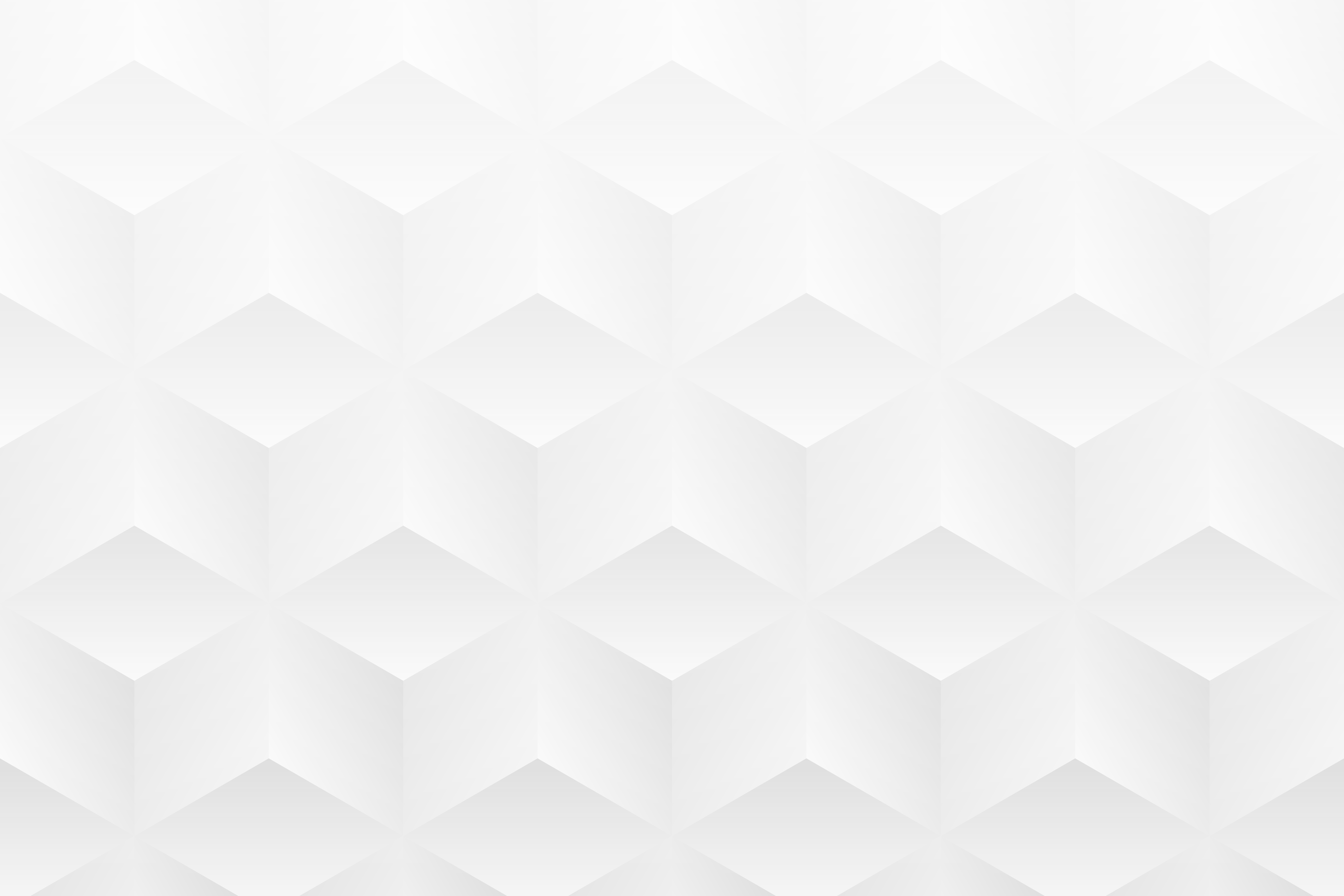 PowerPoint Annual Strategic Plan Template
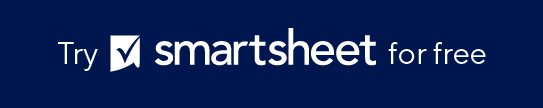 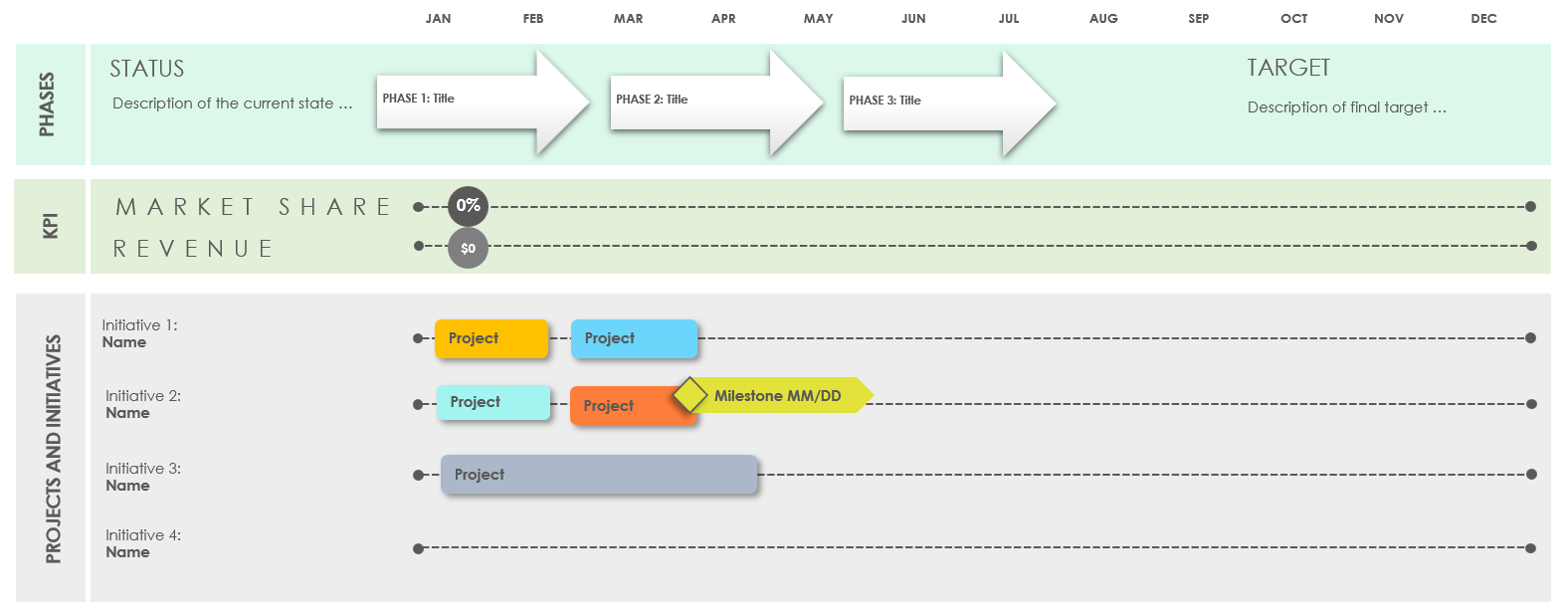 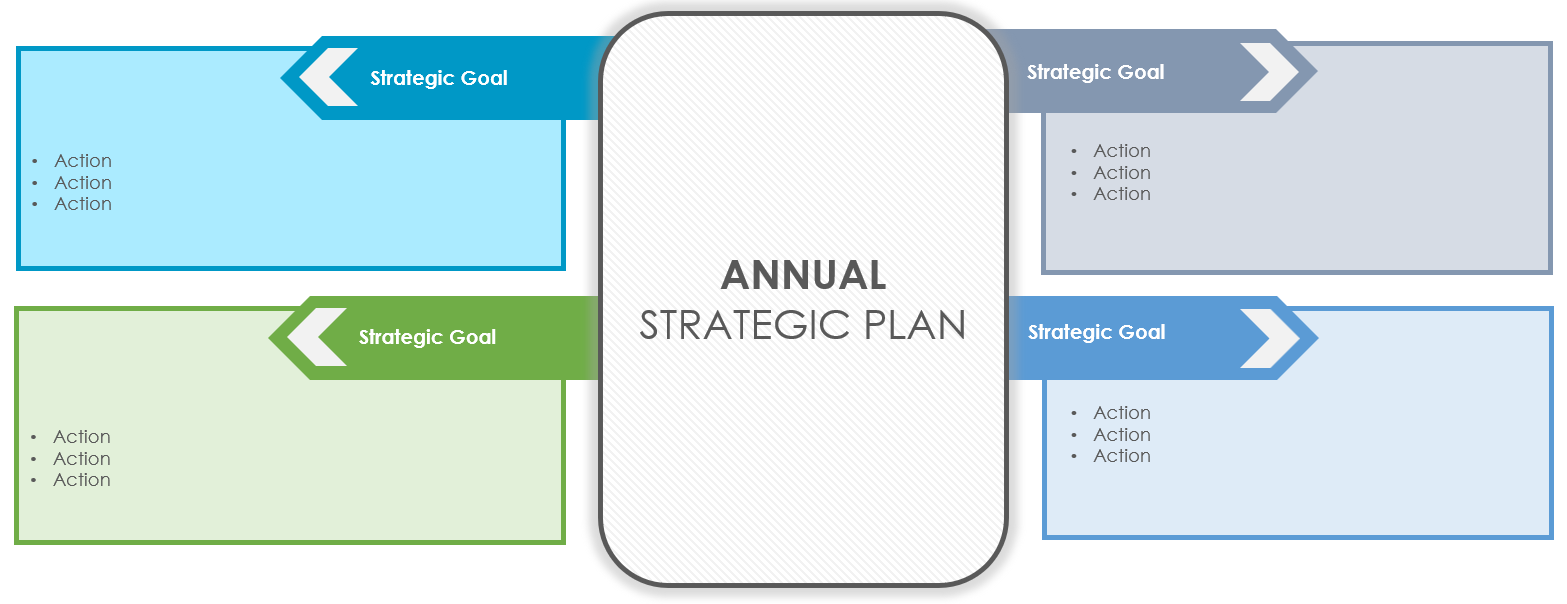 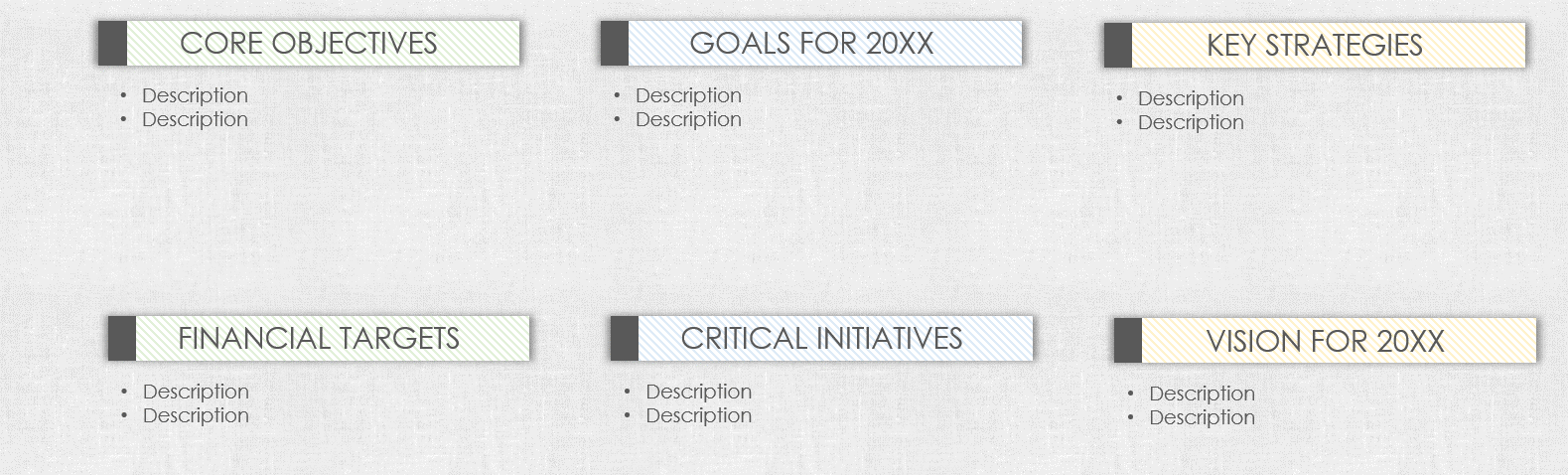 Streamline your annual strategic plan presentation into a concise PowerPoint format using one to three slides. This template helps you structure your presentation to deliver clear, actionable information.
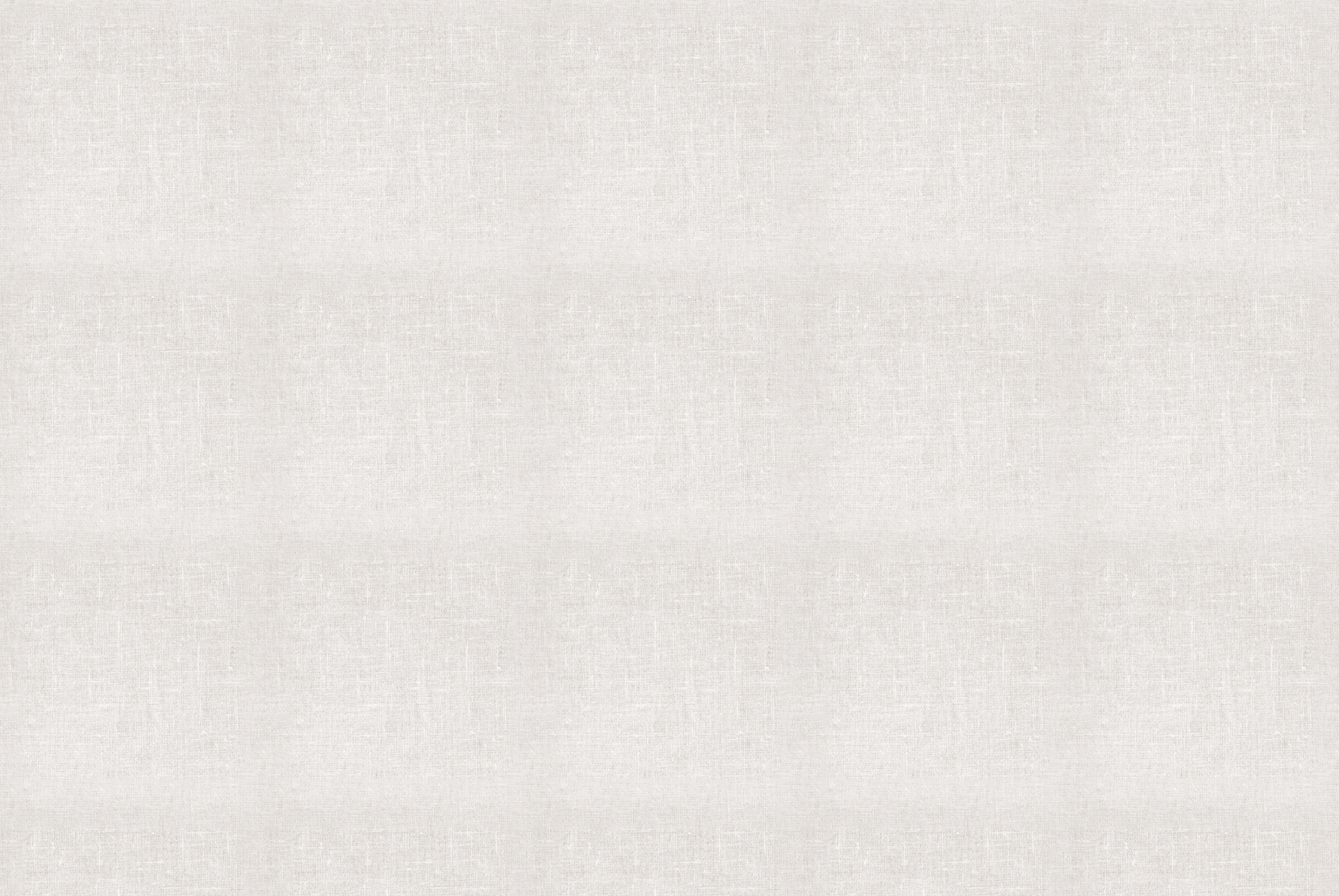 Annual Strategic Plan Executive Summary for 20XX
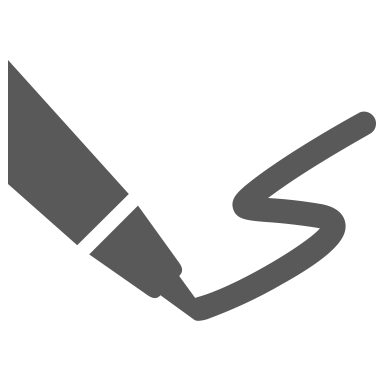 Begin with an executive summary that provides high-level insights into your strategic priorities, focusing on the 'why' behind your annual goals and their impact on your overall strategic vision. Outline the core objectives and goals for the year, highlight key strategies that will drive the business forward, and provide a succinct overview of targeted financial performance and critical initiatives.
CORE OBJECTIVES
GOALS FOR 20XX
KEY STRATEGIES
Description
Description
Description
Description
Description
Description
FINANCIAL TARGETS
CRITICAL INITIATIVES
VISION FOR 20XX
Description
Description
Description
Description
Description
Description
1. EXECUTIVE SUMMARY FOR 20XX
Key Objectives and Initiatives (Optional)
Detail the specific objectives for the year, aligning them with your overarching strategic plan. For each goal, link actionable steps and assign responsibilities. Use bullet points for clarity in outlining objectives and initiatives, ensuring that each is specific and measurable.
ANNUAL STRATEGIC PLAN
Strategic Goal
Strategic Goal
Action
Action
Action
Action
Action
Action
Strategic Goal
Strategic Goal
Action
Action
Action
Action
Action
Action
2. KEY OBJECTIVES AND INITIATIVES FOR 20XX
Present a timeline of major milestones and deliverables for the year, outlining key performance indicators (KPIs) to measure progress towards each objective. Highlight critical dependencies and risks. This roadmap is a dynamic visual tool. Keep it regularly updated to reflect changes and progress.
Implementation Roadmap
PHASE 1: Title
PHASE 2: Title
PHASE 3: Title
TARGET
STATUS
PHASES
Description of the current state …
Description of final target …
Milestone MM/DD
Milestone MM/DD
0%
MARKET SHARE
$0
KPI
REVENUE
Initiative 1:
Name
Project
Project
Initiative 2:
Name
Project
Project
PROJECTS AND INITIATIVES
Initiative 3:
Name
Project
Initiative 4:
Name
TASK OWNER
TASK OWNER
TASK OWNER
TASK OWNER
TASK OWNER
3. IMPLEMENTATION ROADMAP FOR 20XX